Rapid Miner
Data science software
Does data preparation, machine learning, deep learning, text mining and predictive analysis.
Used for business & commercial application.
Rapid Miner Installation
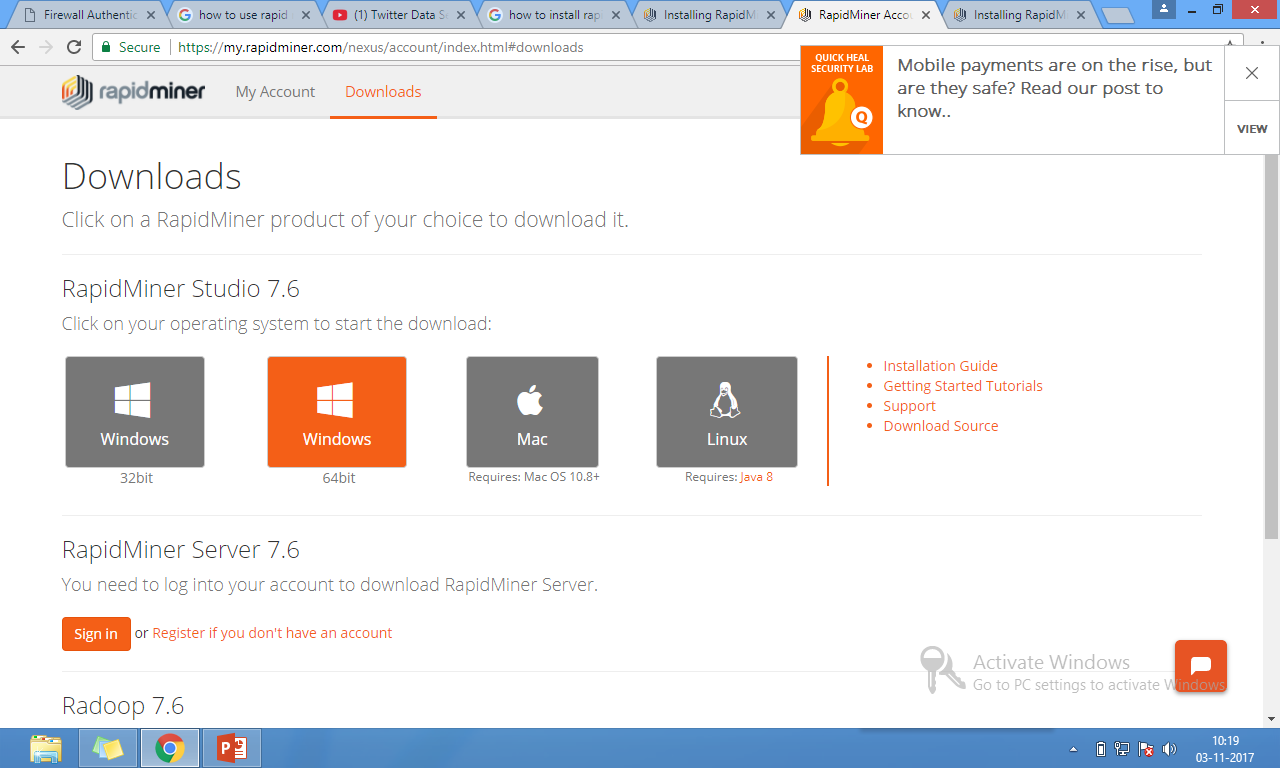 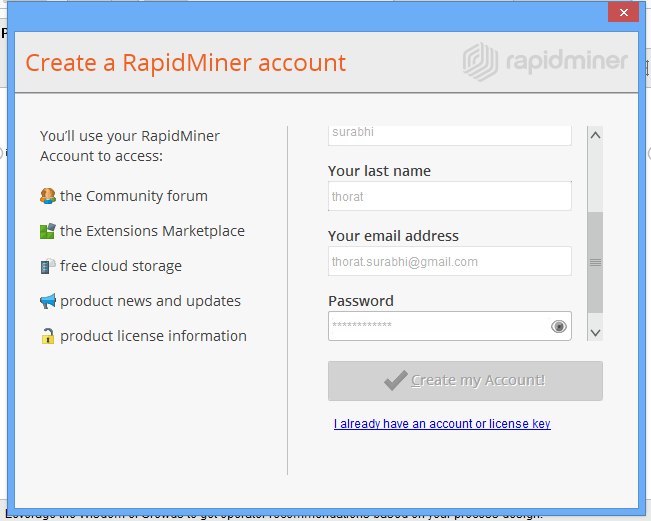 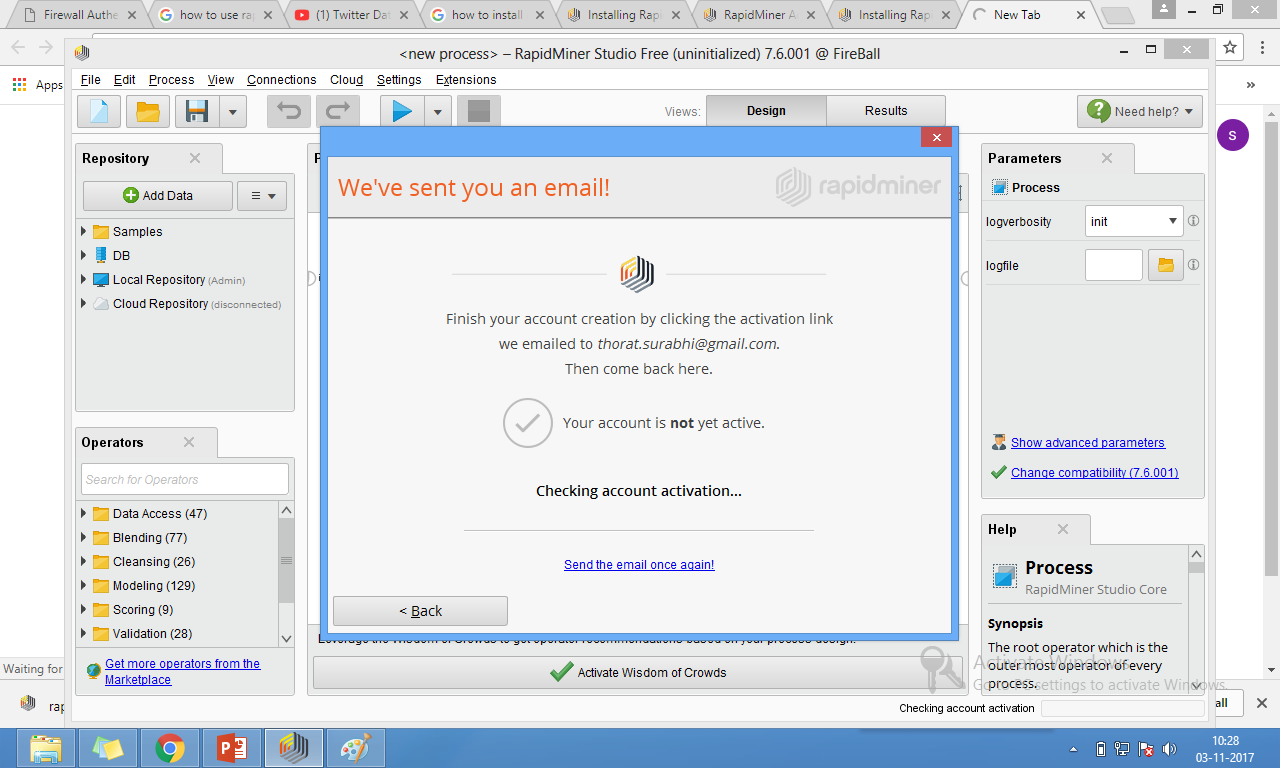 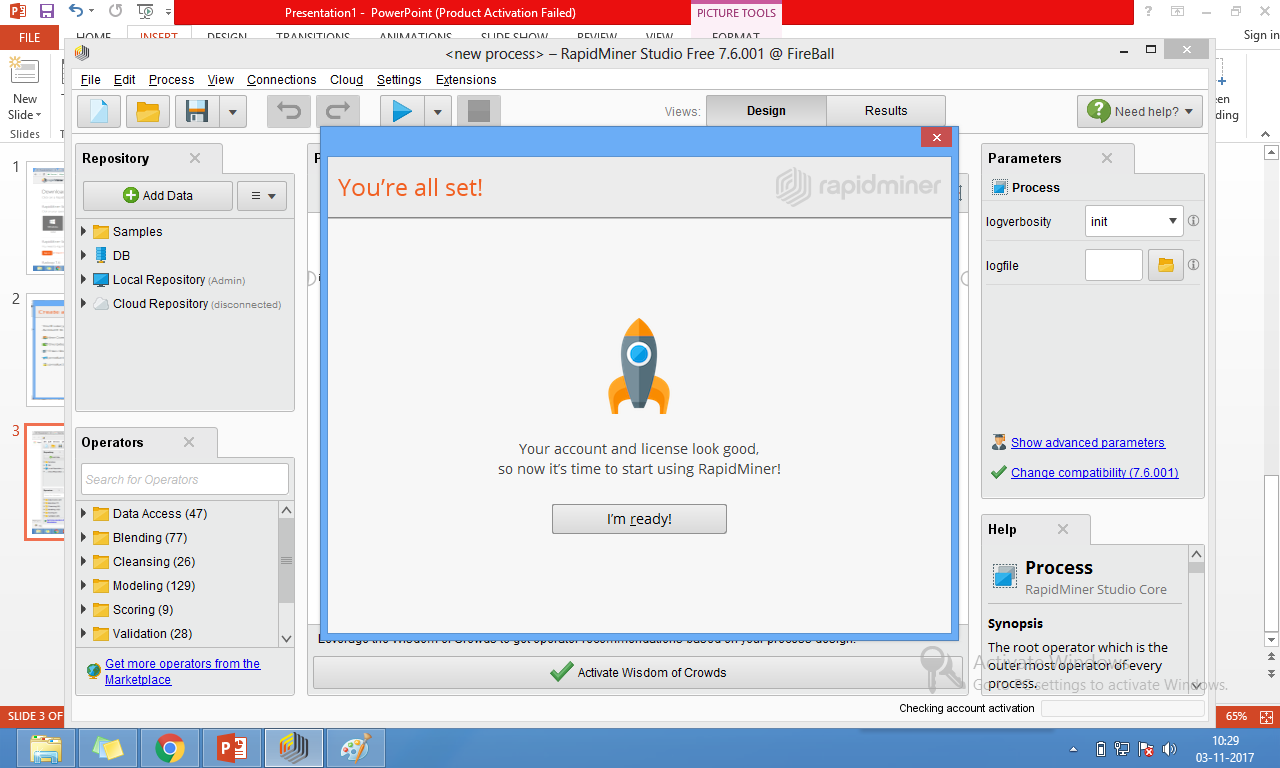 Simple Application
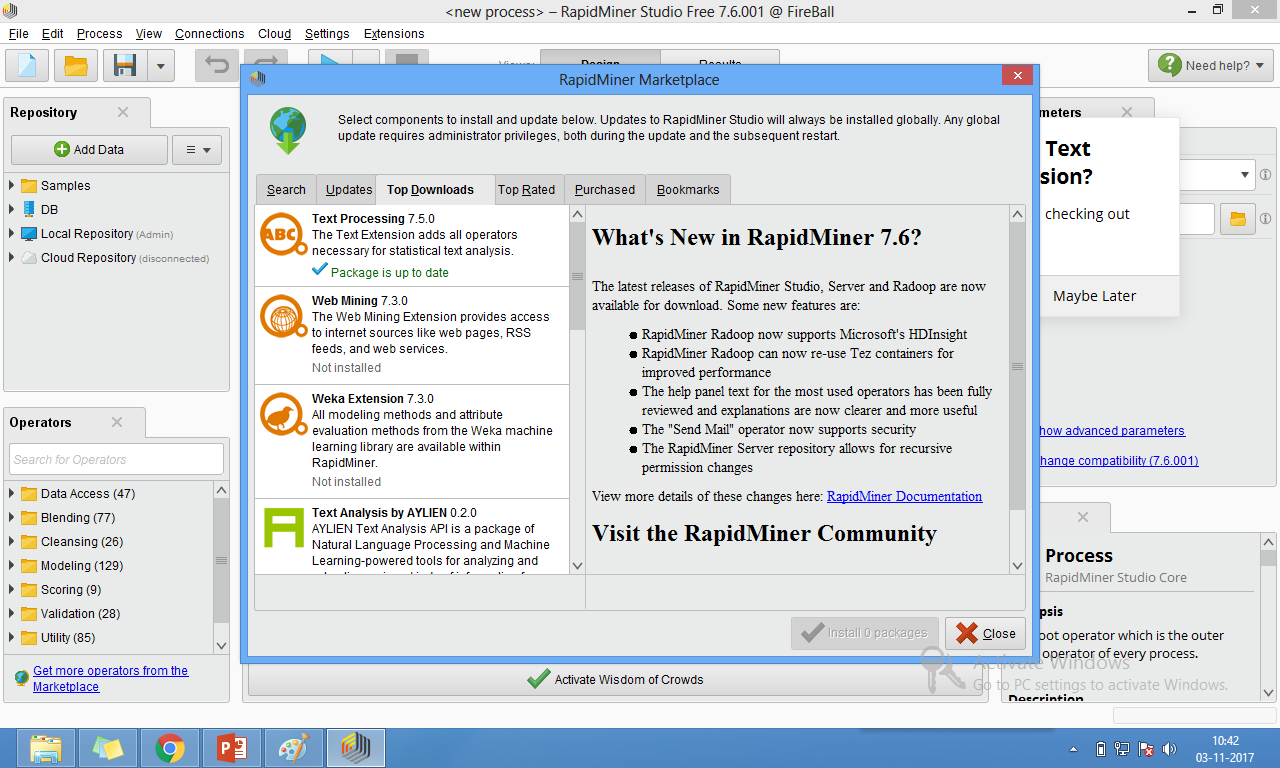 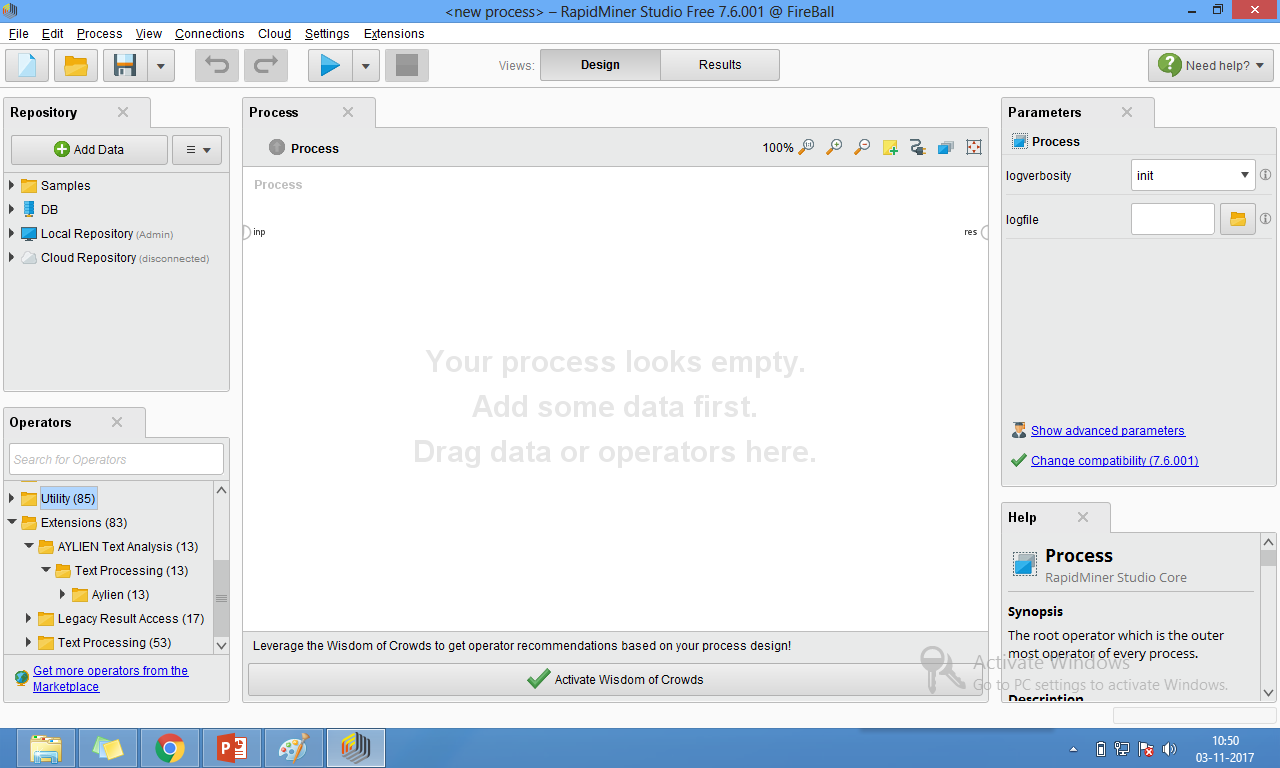 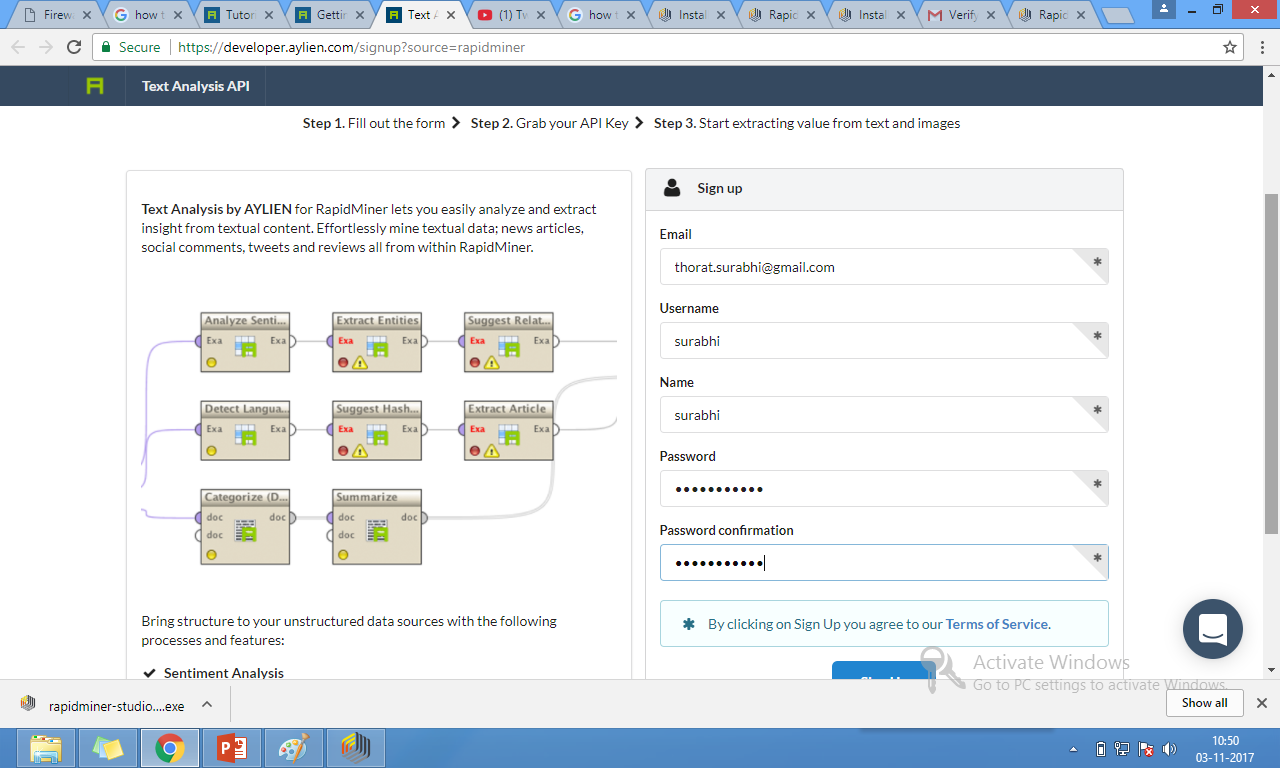 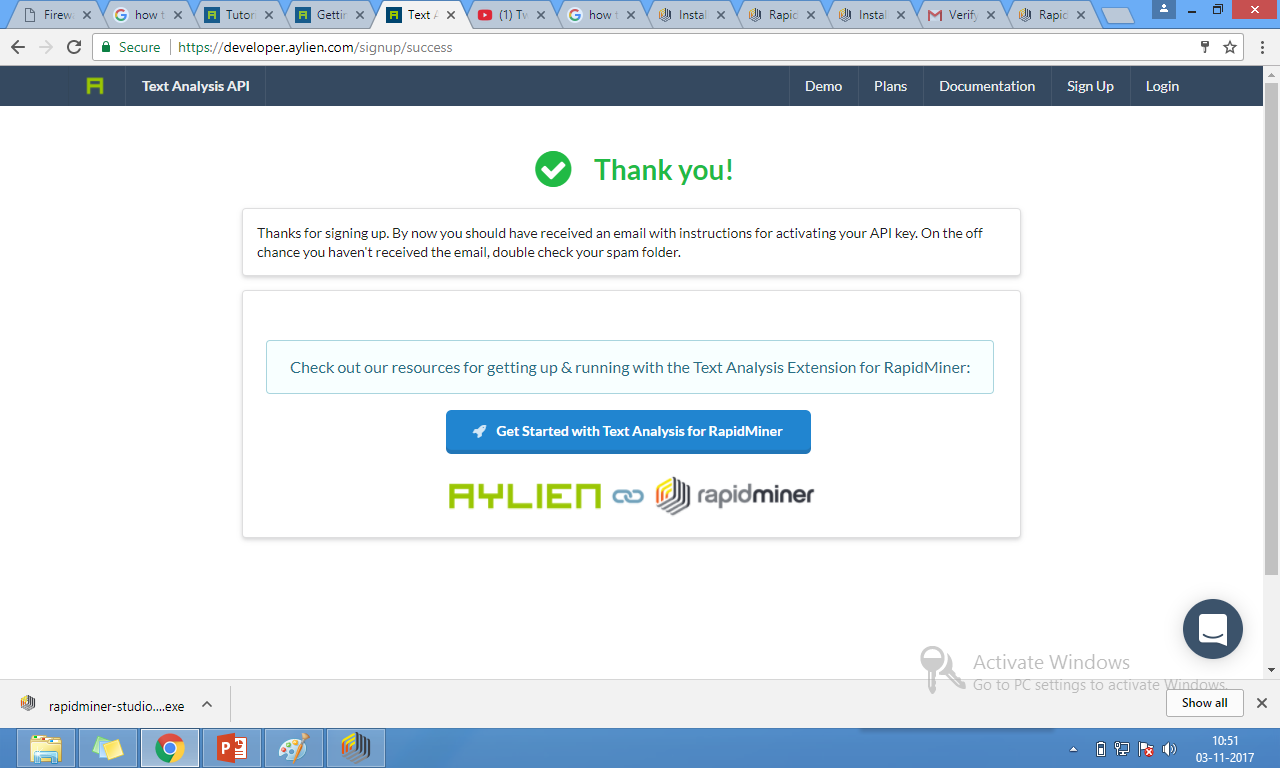 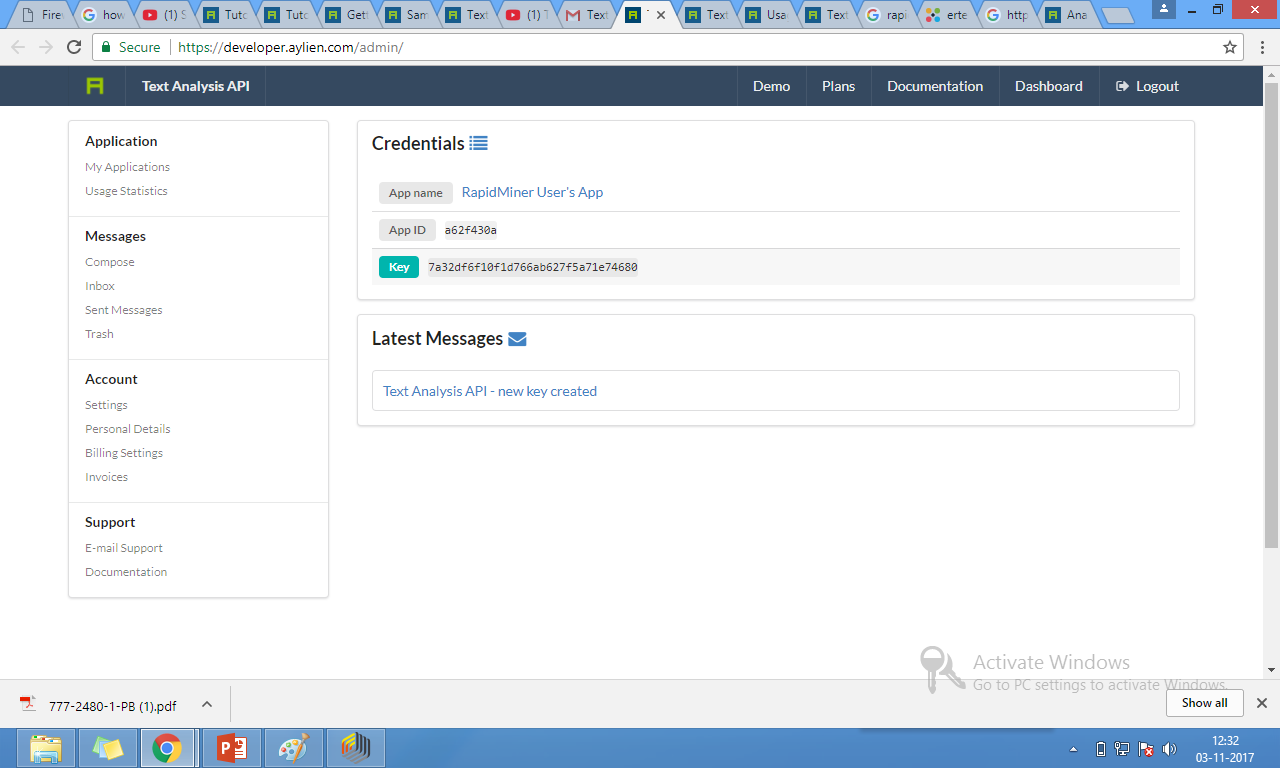 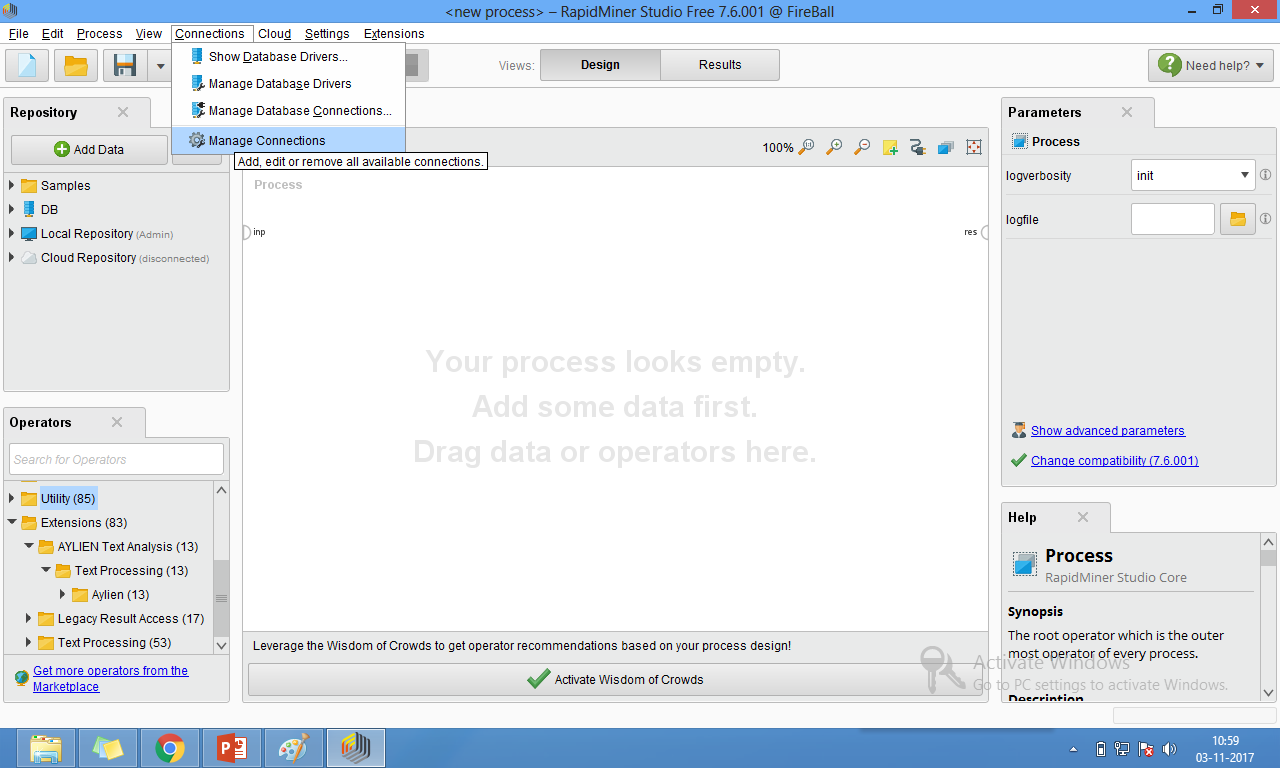 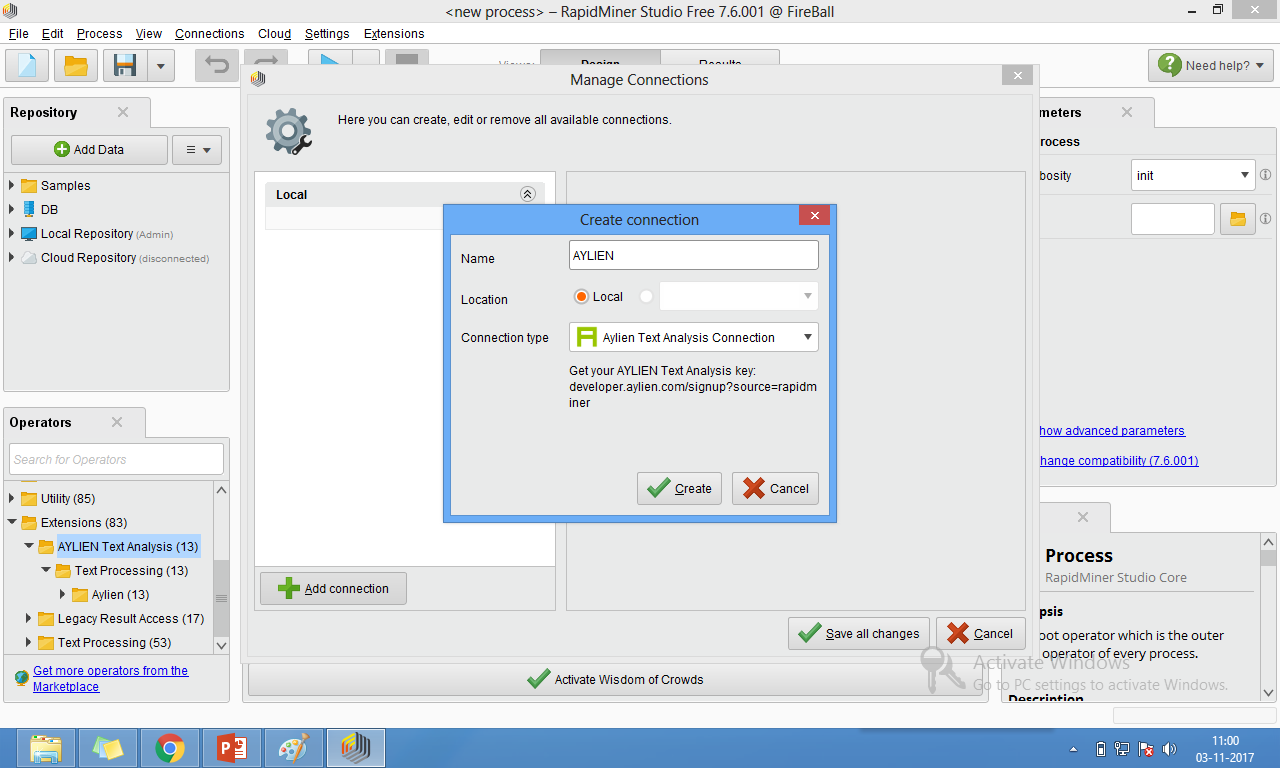 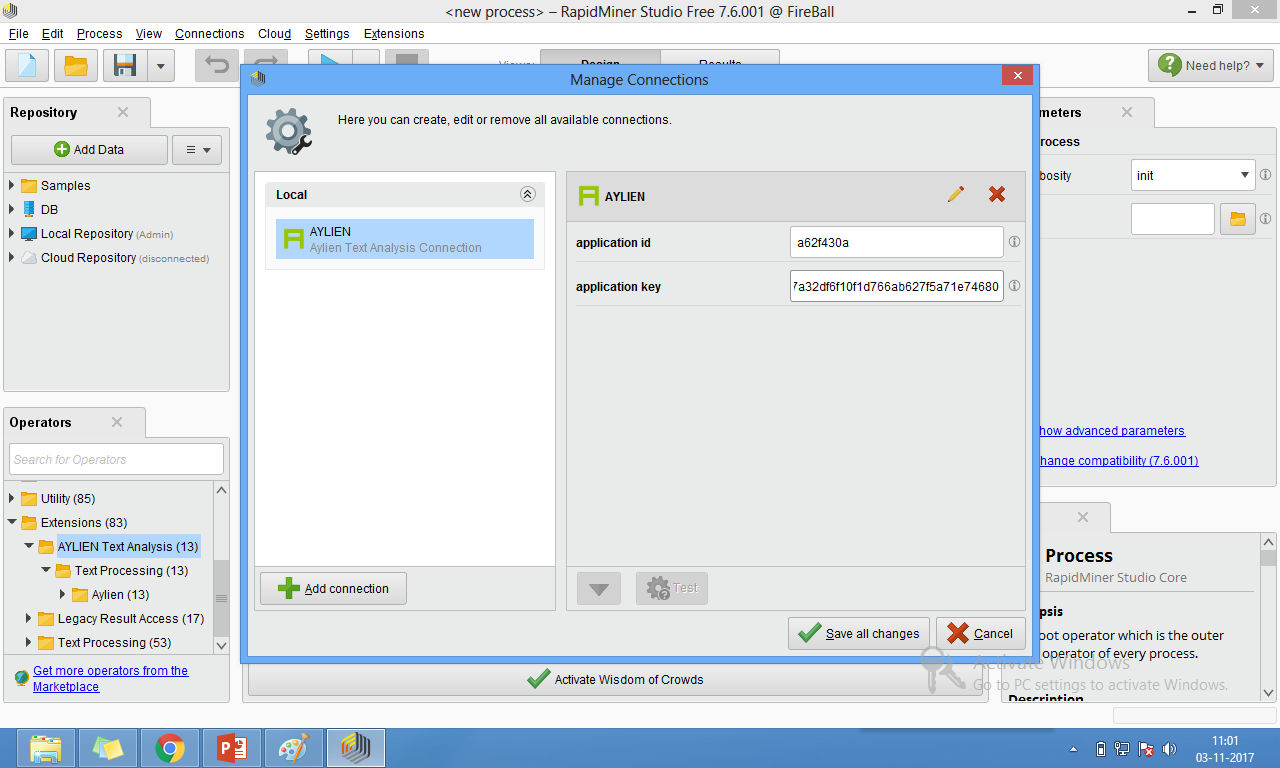 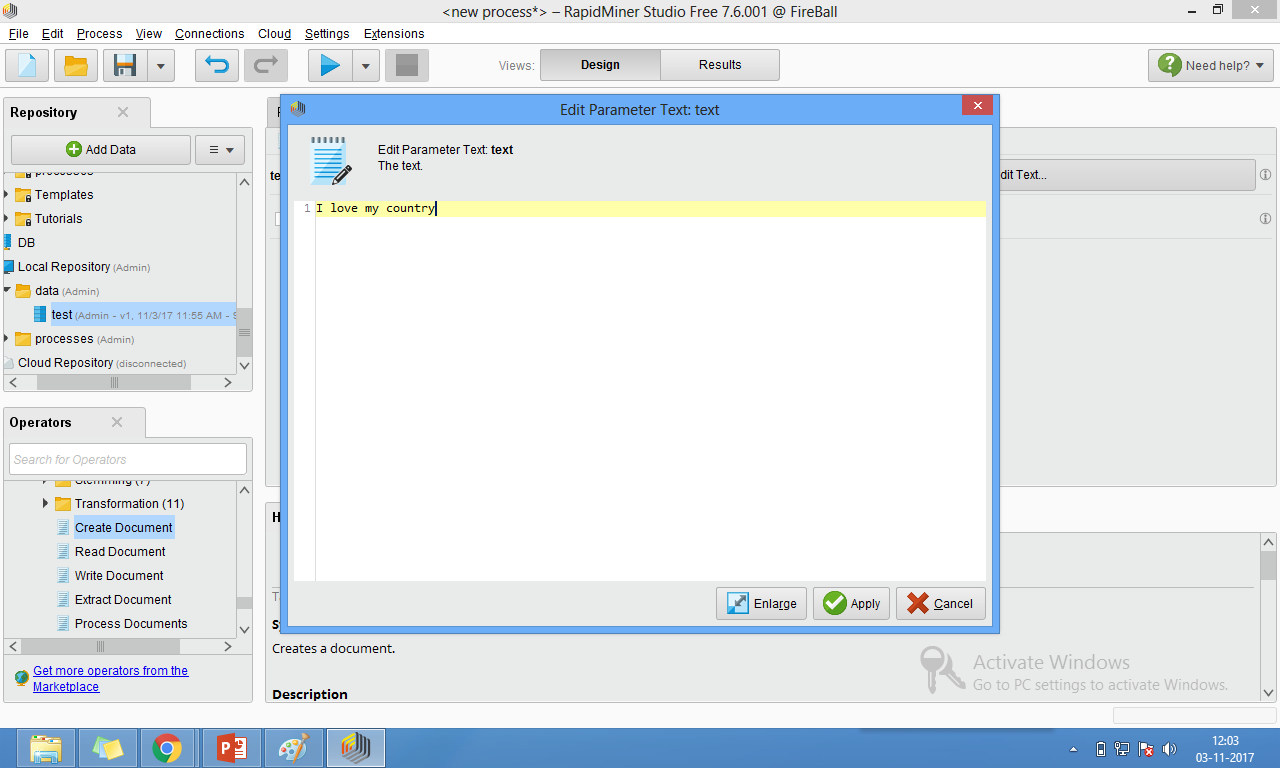 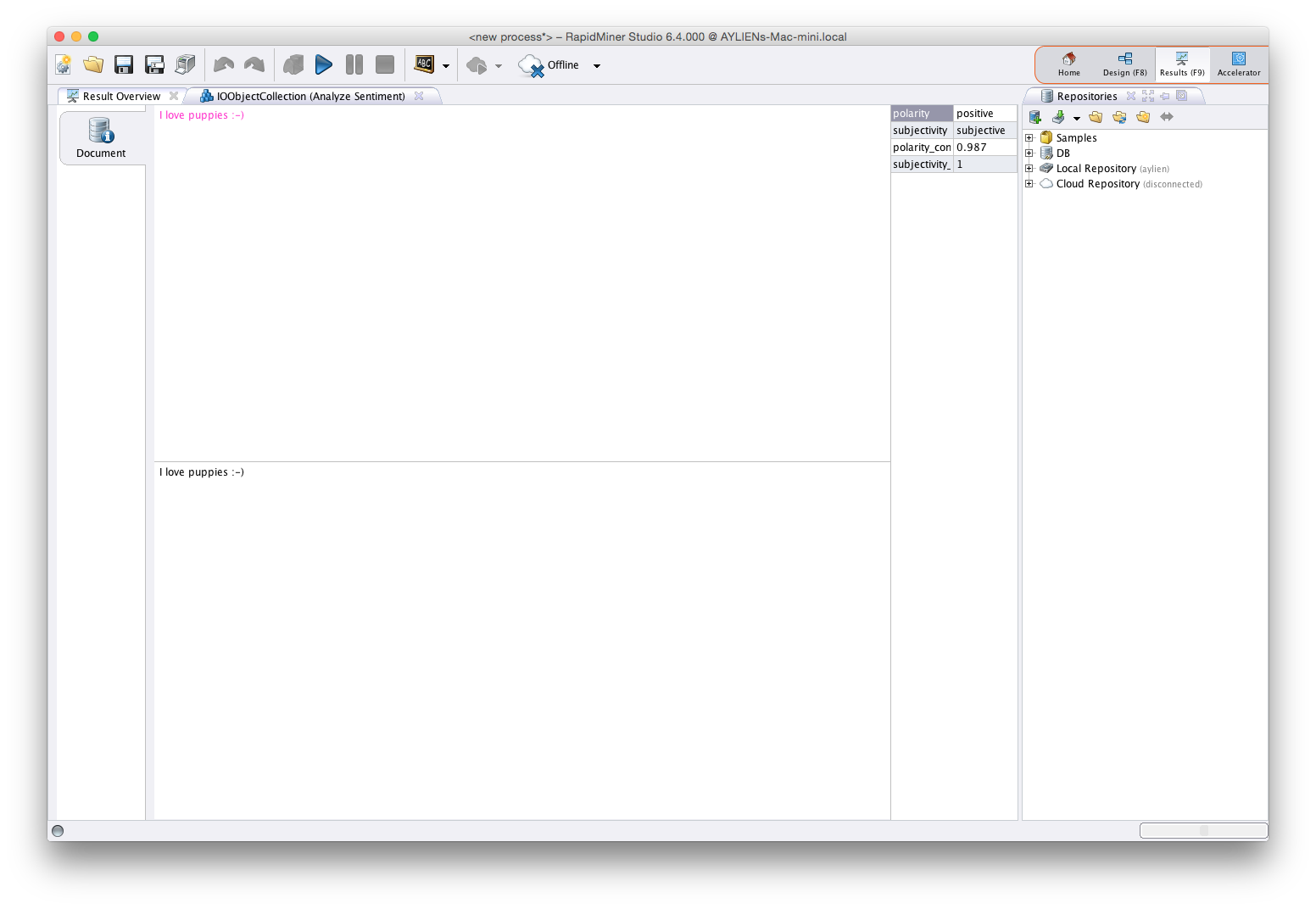 Tweets Analysis
1.Collect tweets using the Twitter Search Operator2.Analyze their Sentiment using the Analyze Sentiment Operator
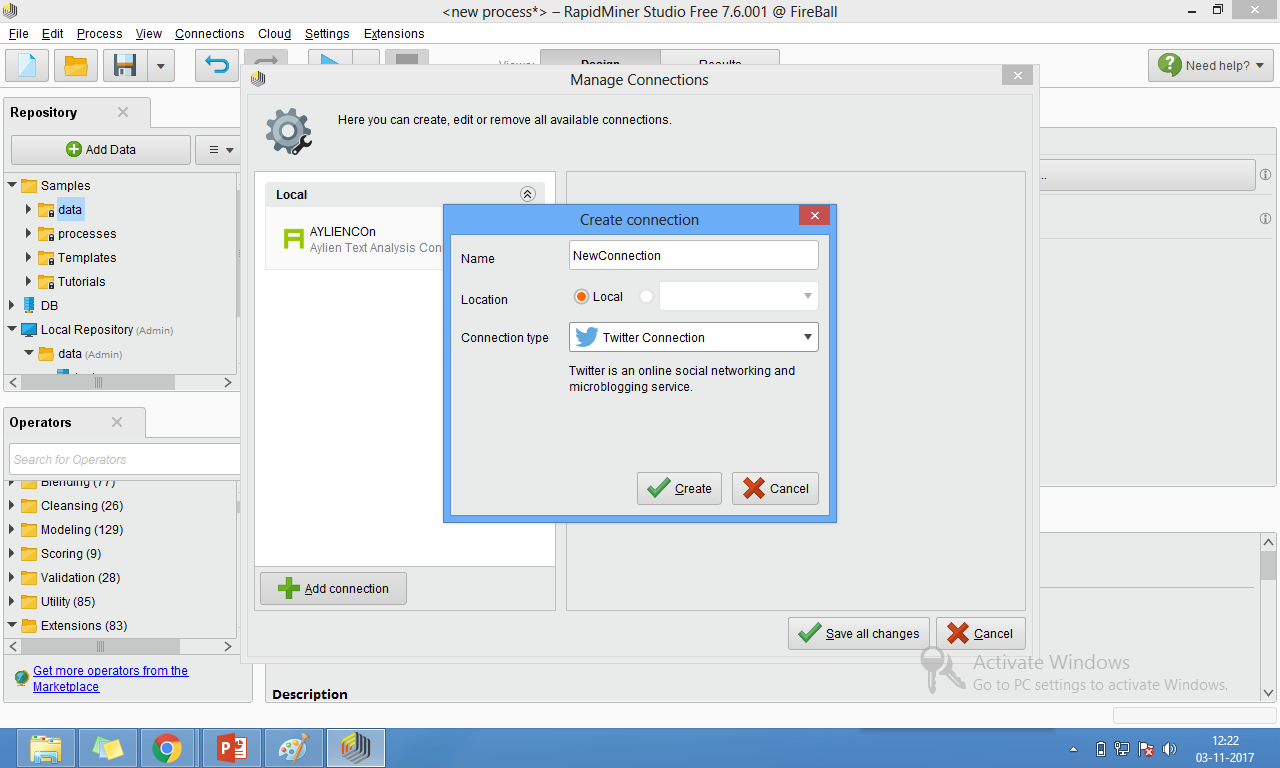 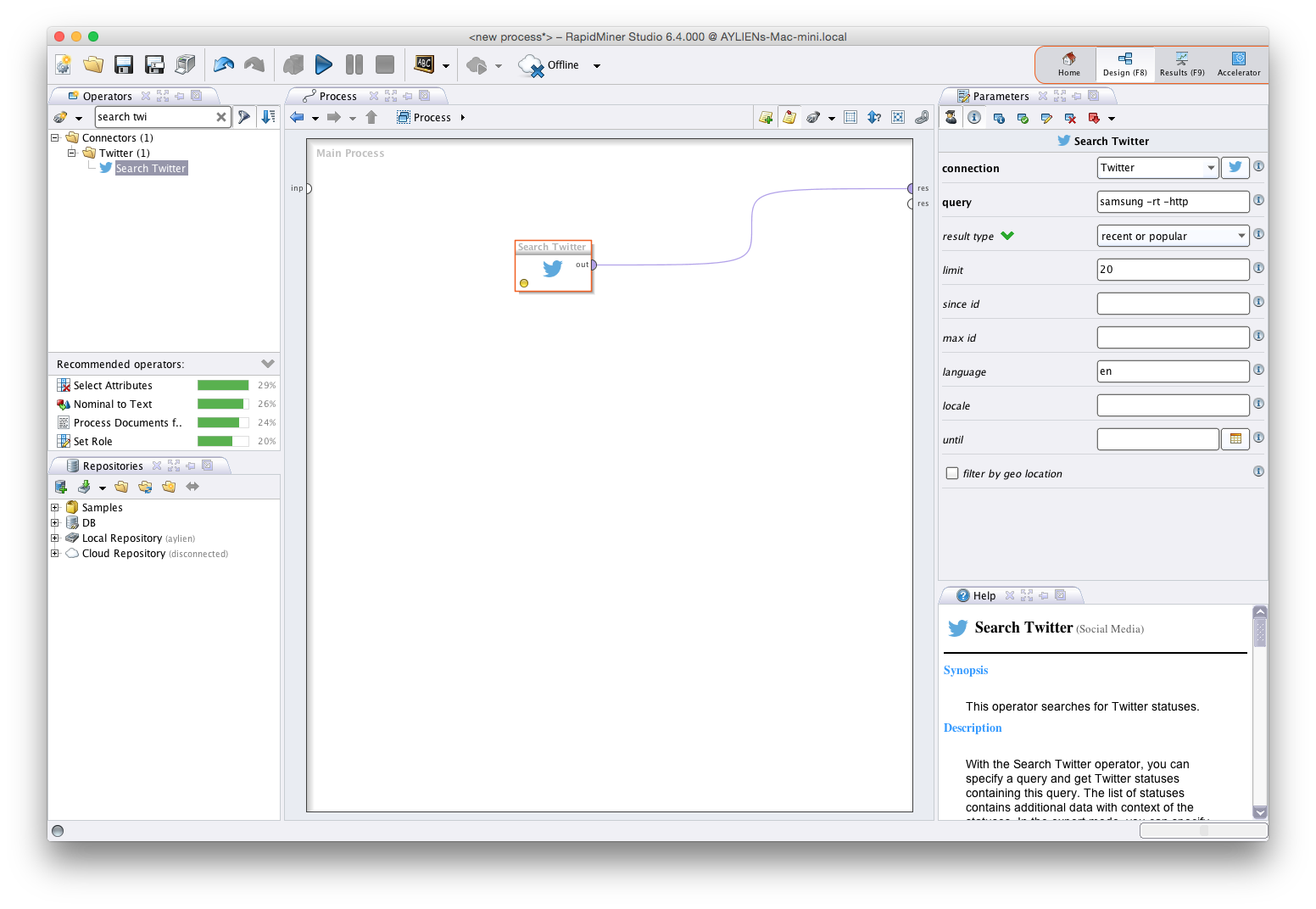 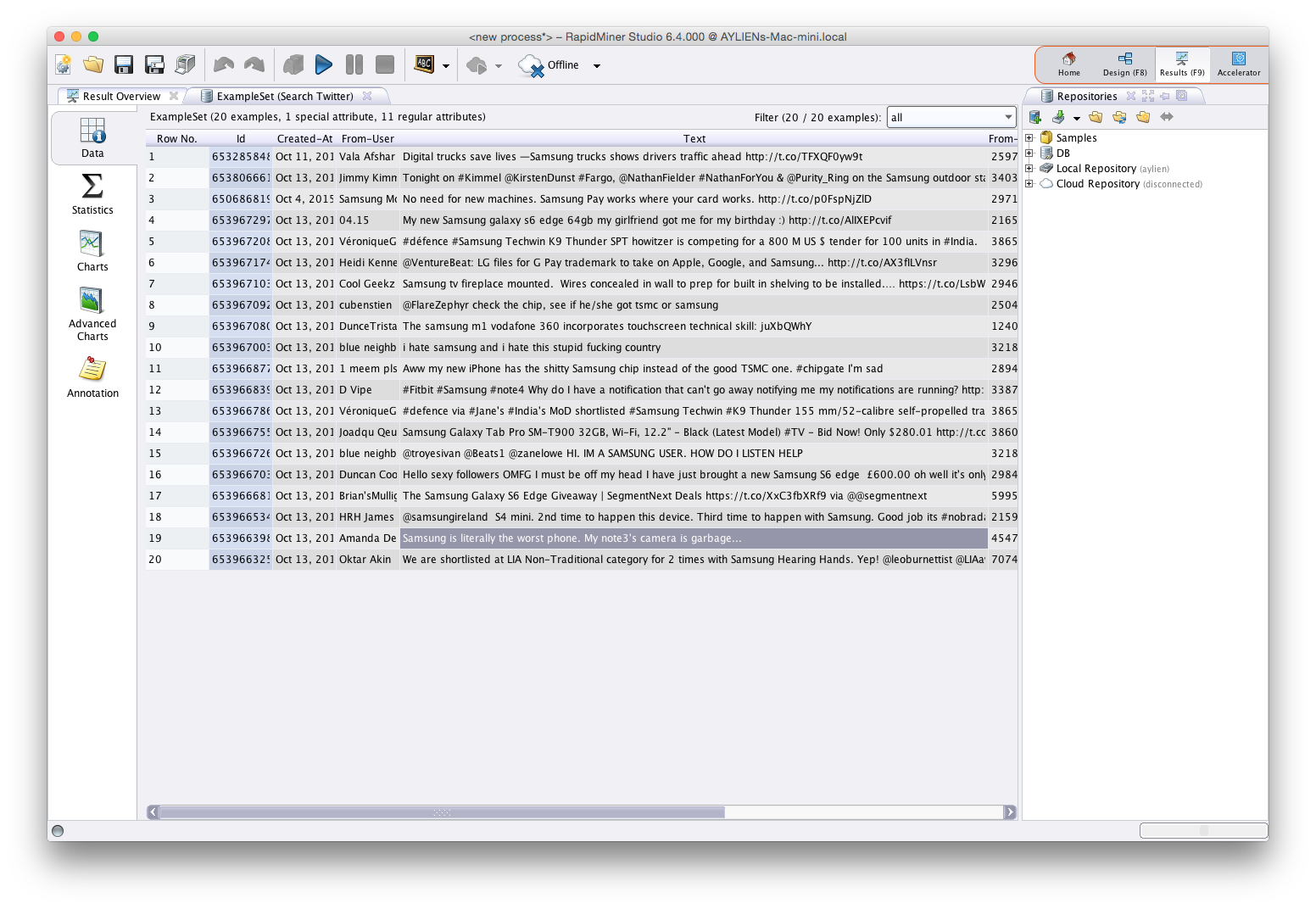 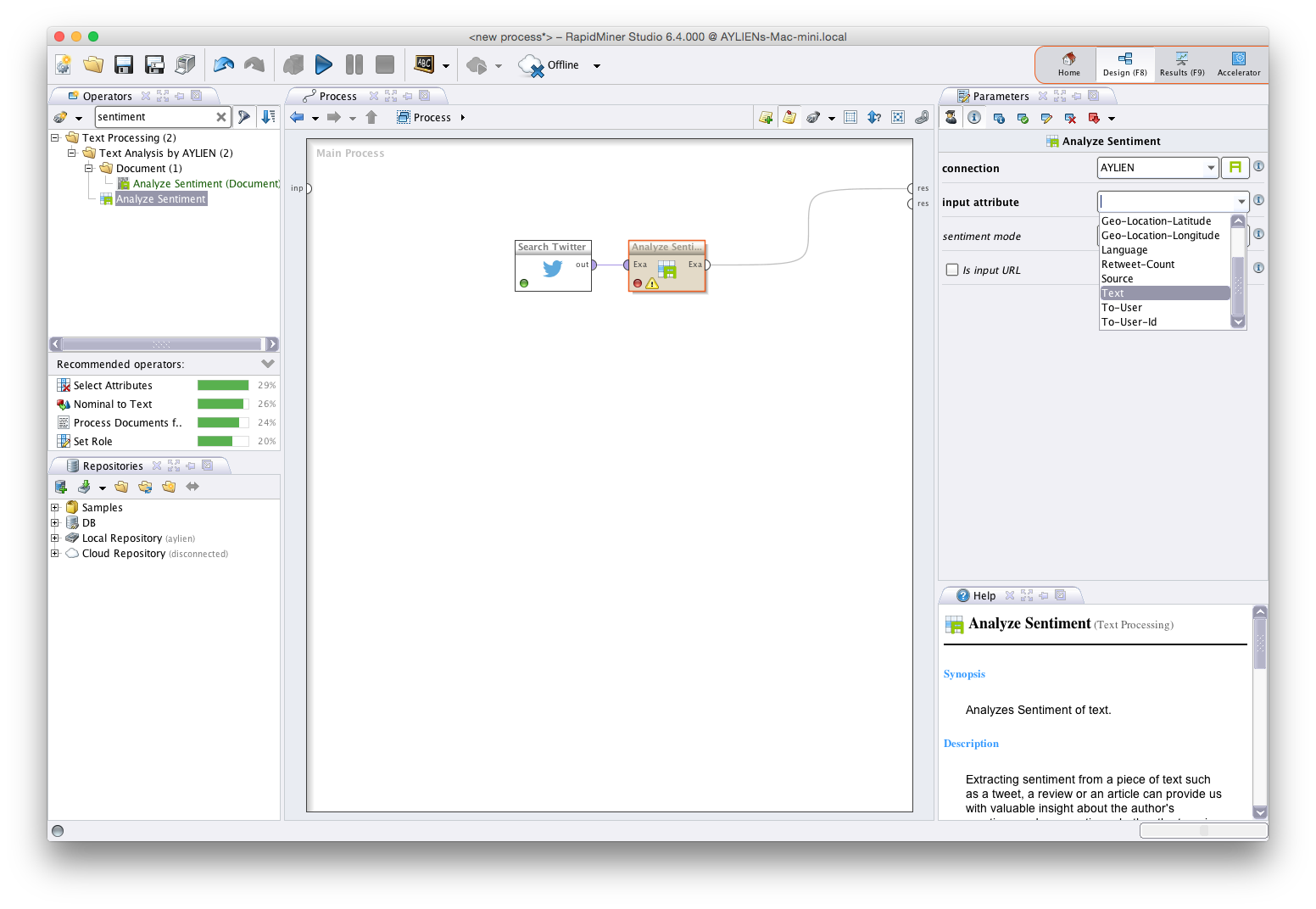 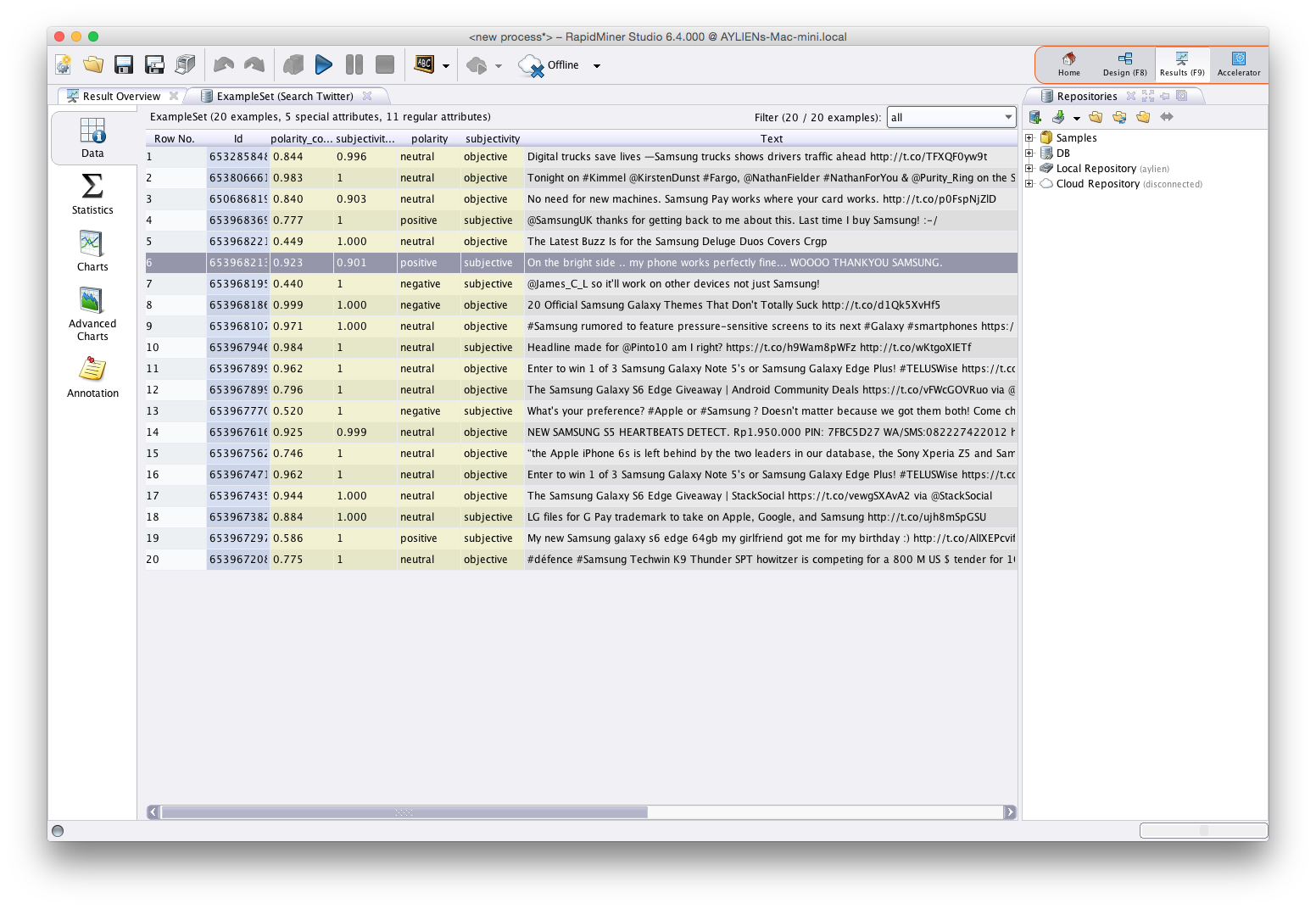 Thank You